PhDr. Ingrid Ilčisková, PhD., MBA
Spolupráca s partnermi
NsP – Dobrovoľnícka činnosť žiakov
Mesto – Univerzita III. veku
Sociálne zariadenie
1. NsP - Dobrovoľnícka činnosť žiakovv programe Krajší deň
Možnosť dobrovoľníckej činnosti v NsP pre žiakov 1. a 2. ročníka
Cieľ: Vzbudiť u žiakov záujem pomáhať iným a k pozitívnej motivácii stať sa empatickým zdravotníckym pracovníkom a byť súčasťou zdravotníckeho tímu
Čas: 1x do týždňa 2 hodiny
Spolupráca: sociálna pracovníčka v NsP a triedny učiteľ
Dobrovoľníci v každej chvíli pre krajší deň
Pestrosť aktivít
Zameranie aktivít:
4. Edukatívno-preventívna činnosť 
(Deň vody, Tri sekundy za zdravé prsia, Deň chorých, Deň zdravia...)
3. Aktivity ergoterapie - výroba pohľadníc, darčekových predmetov pri príležitosti rôznych sviatkoch (valentínska pošta, skrášľovanie priestorov nemocníc tematickou výzdobou, výroba vianočných ozdôb, bártrový obchod, burza, tlač krížoviek)
2. Na zamestnávanie pacientov podľa veku a diagnózy s rešpektovaním štvordimenzionality osobnosti
1. Na komunikáciu s pacientom
Nominácia žiaka  
za dobrovoľnícku činnosť 
Srdce na dlani

Maroš Karala už od roku 2022 pravidelne navštevuje pacientov nemocnice v rámci projektu Krajší deň. 
Svojím pozitívnym prístupom a nápadmi prináša radosť pacientom geriatrického, doliečovacieho a detského oddelenia a inšpiruje aj ďalších spolužiakov, aby sa pridali ako dobrovoľníci.
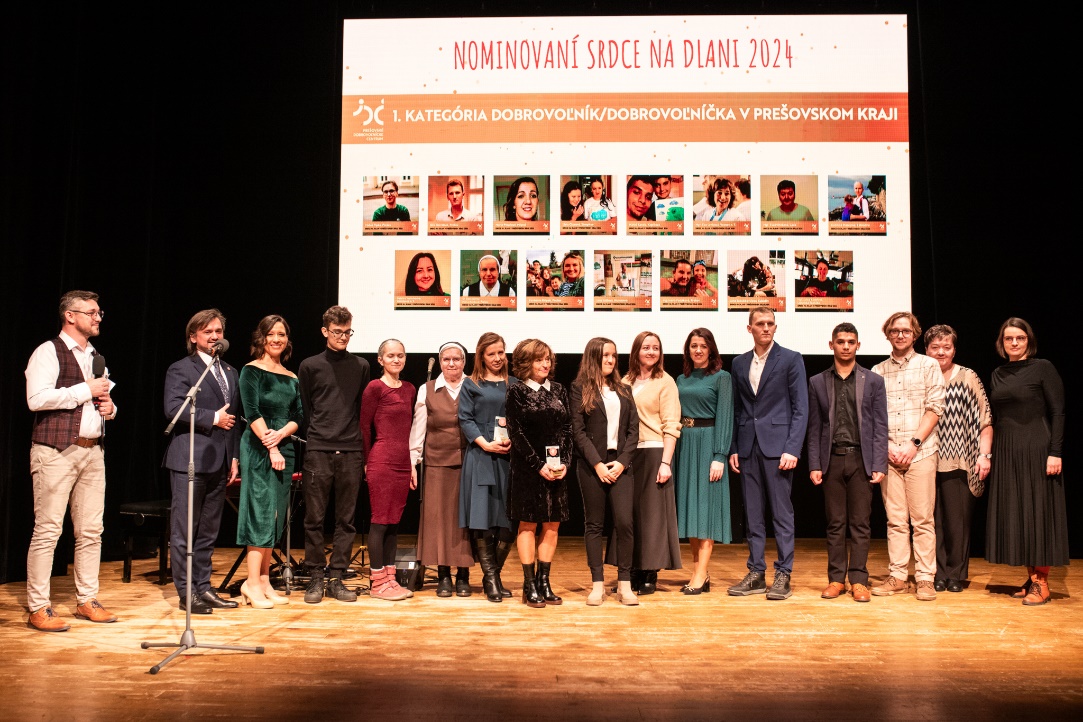 2. Mesto - Univerzita III. veku
Cieľová skupina: aktívni dôchodcovia regiónu prevažne vysokoškolskí vzdelaní (skupina 30)
Lektori: 
učitelia odborných predmetov
Cieľ: 
zopakovať si teoretické vedomosti a precvičiť praktické zručnosti aplikovateľné v praxi
Vzdelávanie prebiehalo
 v 4 blokoch:

1. Civilizačné choroby – 
infarkt myokardu, náhla cievna mozgová príhoda

2. Prvá pomoc v rodine
 
3. Zdravý životný štýl – životospráva a duševné zdravie s ochutnávkou produktov a informáciami o tzv. zdravej výžive

4. Rehabilitačné cvičenie            a cvičenia na posilnenie panvového dna
3. Sociálne zariadenie
Kognitívne hry na precvičovanie pamäte, športové hry, pohybové aktivity, zábavné hry,  aktivity ergoterapie,   aktivity na manuálnu zručnosť
Kultúrne programy pre klientov s láskou a spevom
Workshopy zamerané na spomienky a návrat do detstva
Cieľ: výber aktivít zameraných na rozvoj telesných, psychických a sociálnych zručností a znalostí, na podporu tvorivej schopnosti, rozvoj jemnej a hrubej motoriky a odstraňovanie a zmierňovanie psychického napätia. 
Aktivity obsahujú zábavnú aj terapeutickú časť a klient má právo slobodného výberu.
Stredná zdravotnícka škola milosrdného Samaritána
Sovietskych hrdinov 80
089 01 Svidník
ĎAKUJEME
ZA POZORNOSŤ
